Муниципальное бюджетное дошкольное образовательное учреждение детский сад «Оленёнок», п.Тазовский
Занятие №1
Декабрь
Средняя группа
Составитель: музыкальный руководитель 
Емелова Ольга Николаевна
Слушание музыкиД.Шостакович «Вальс-шутка»
Пальчиковая игра «Снежок»
Раз, два, три, четыре,
(Загибать пальцы, начиная с большого.)
Мы с тобой снежок слепили
(«Лепить, меняя положение ладоней.)
Круглый, крепкий, очень гладкий
(Показать круг, сжать ладони вместе.)
И совсем-совсем не сладкий.
(Грозить пальчиком.)
Раз – подбросим. Два – поймаем.
(Подбрасывать и ловить «снежок».)
Три – уроним
(Ронять воображаемый снежок.)
И… сломаем.
(Хлопнуть в ладоши.)
Пение «Веселый новый год»
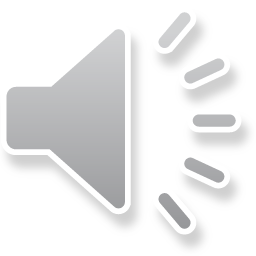 1. Под ёлочкой, под ёлочкой
Мы водим хоровод.
Пришёл к нам праздник радостный —
Весёлый Новый год!

2. Не видели, не видели
Мы ёлочки такой:
Красивой, удивительной,
Зелёной и густой!

3. Под ёлочкой, под ёлочкой
Мы водим хоровод.
Пришёл к нам праздник радостный —
Весёлый Новый год!
Музицирование «Под ёлочкой» играть ритмично под музыку
Игра «Дети и медведь»
Дети поют и подходят к ребенку в маске медведя
1. Кто уснул под дубом
   И накрылся кожушком?
	Тс-с-с!
2. Ой, тише! Не шуметь!
   Может, это спит медведь!
	Тс-с-с!
3. Этот гость в один присест,
   Как проснётся, всех поест!
         Ой! Медведь!
(ребенок в маске медведя догоняет детей)
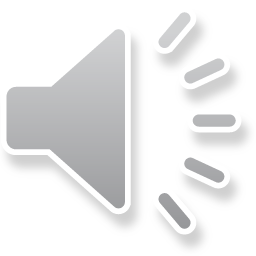 источник шаблона: 

Фокина Лидия Петровна
учитель начальных классов
МКОУ «СОШ ст. Евсино»
Искитимского района
Новосибирской области Сайт http://linda6035.ucoz.ru/